Intent-Aware Semantic Query Annotation
1
Author: Rafael Glater, Rodrygo L. T. Santos, Nivio Ziviani
Source: SIGIR’17
Advisor: Jia-Ling Koh
Speaker: BOWEN CHIANG 
Date: 2018/5/29
Outline
Introduction
Method
Experiment
Conclusion
2
Introduction
Motivation
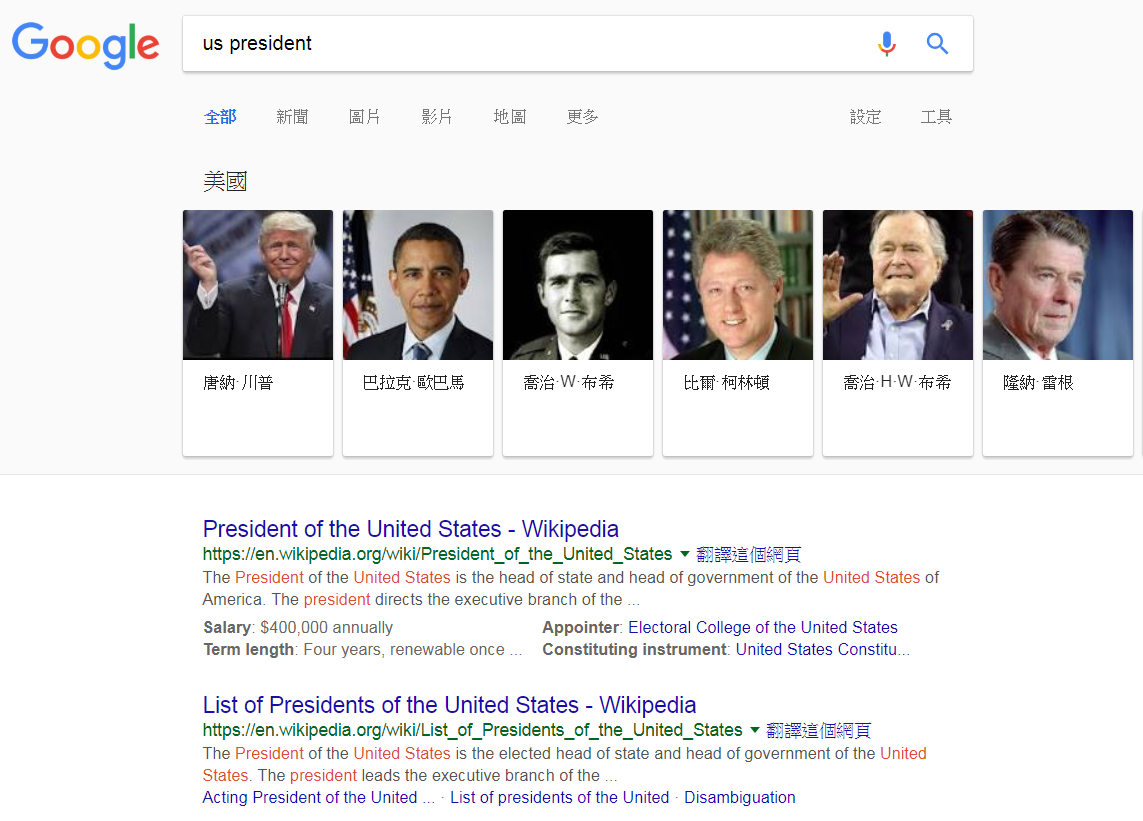 3
Introduction
Goal
To automatically annotate a query with semantic resources mined from a knowledge base, including named entities, attributes, relations, etc. 
Intent-Specific Semantic Query Annotation

Example
  Query “us president”
  Semantic resources “Donald Trump”, “Federal Government”, “White House.”
4
Introduction
Example
  Query “us president”
  Semantic resources “Donald Trump”, “Federal Government”, “White House.”
Query Intent
E: entity queries 
			(e.g., “Michael Jackson”)
T: type queries 
			(e.g., “continents in the world”)
Q: question queries 
			(e.g., “who created Wikipedia?”)
O: queries with other intents
5
Outline
Introduction
Method
Experiment
Conclusion
6
Method
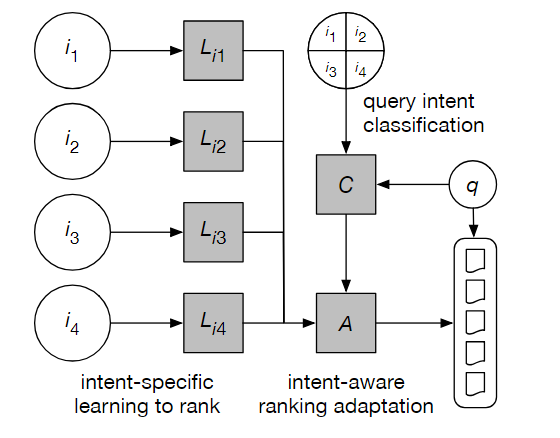 Framework
Query intent classification C
Intent-specific ranking model Li
Intent-aware ranking adaptation 
  strategy A
Figure 1: Intent-aware semantic query annotation.
7
Method
Define
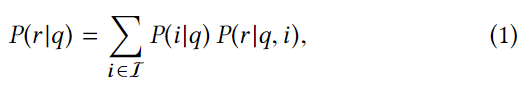 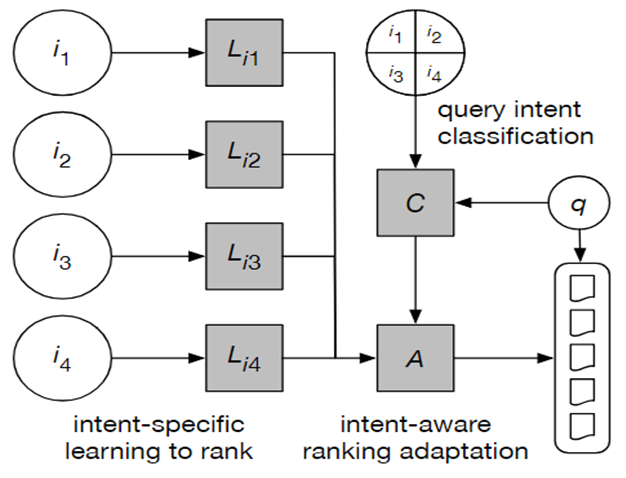 Method
Query intent classification C
    C: X → Y 

Input space X comprises m learning instances


output space Y comprises m labels {y}
y corresponds to one of the target intents i ∈ I
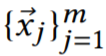 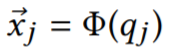 9
Query intent classification
Feature








3-4 
Eiffel
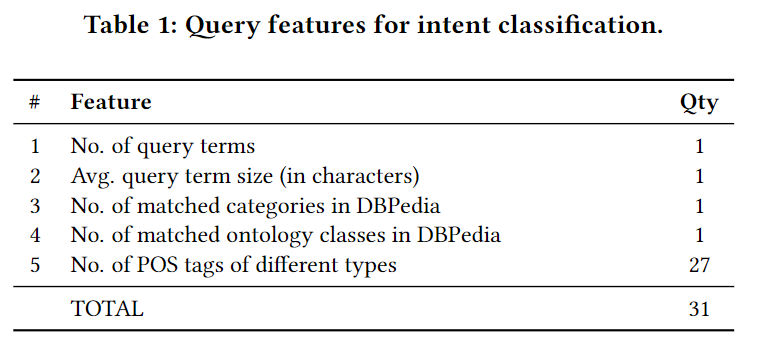 10
[Speaker Notes: http://dbpedia.org/page/Category]
Method
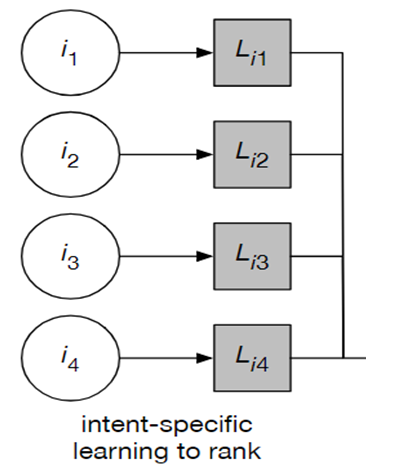 Intent-specific ranking model
   Ranking models Li：V→W
Each Li optimized for a specific query intent i ∈ I

Input space V includes n learning instances

Output space W comprises n label vectors {W}
Wj provides relevance labels for each semantic resource r ∈ Rj .
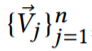 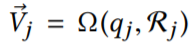 11
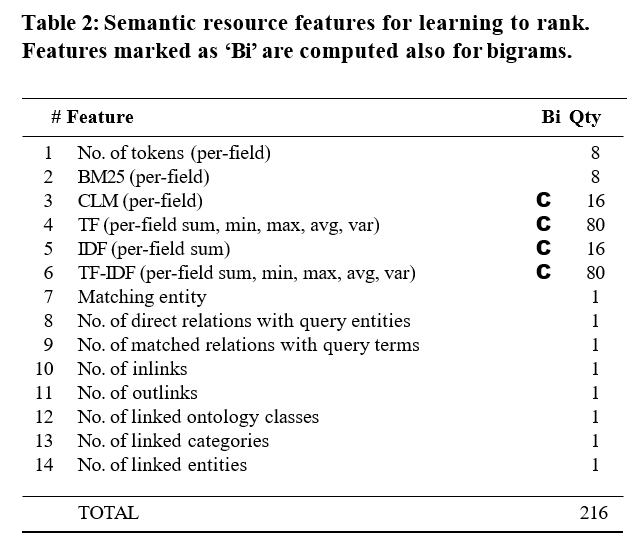 Feature

8 fields :
Names, Attributes, Categories, 
Similar entity names,
Related entity names,
Ontology classes,
URL and All
12
Method
Figure 1: Intent-aware semantic query annotation.
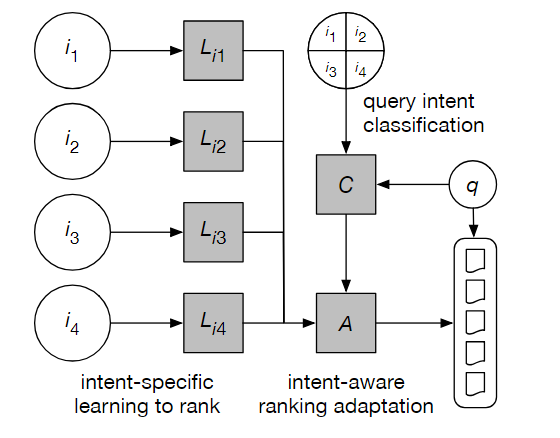 Method
Intent-aware ranking adaptation strategy A
1.  Intent-aware switching
	EX:  intents I = {i1, i2, i3} , 
	        P(i1 |q) = 0.7,  P(i2 |q) = 0.2,  P(i3 |q) = 0.1
	      As a result, only                    would have an impact on the final ranking
	      
	      =>
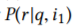 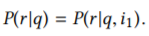 14
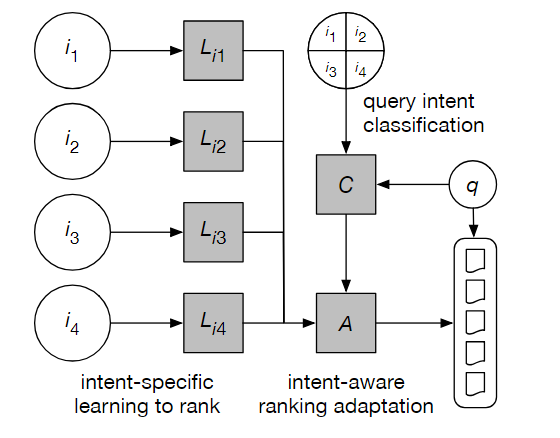 Method
Intent-aware ranking adaptation strategy A
2.  Intent-aware mixing
	EX:  intents I = {i1, i2, i3} , 
	        P(i1 |q) = 0.7, P(i2 |q) = 0.2,  P(i3 |q) = 0.1.
	
	     =>
P(r |q) = 0.7 × P(r |q, i1 )
			+ 0.2 × P(r |q, i2 )
			+ 0.1 × P(r |q, i3 ).
15
Outline
Introduction
Method
Experiment
Conclusion
16
Experiment
Data Set
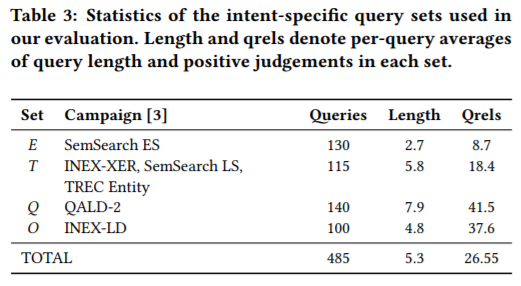 17
Experiment
Knowledge base: DBPedia
Extracted from Wikipedia dumps generated in late July 2011
More than 3.6 million entities
Over 170,000 categories and 320 ontology classes in a 6-level deep hierarchy
Experiment
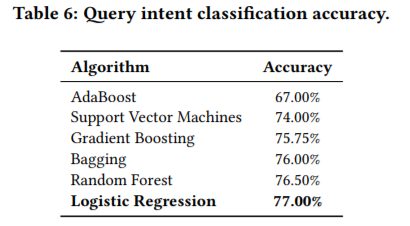 19
Experiment
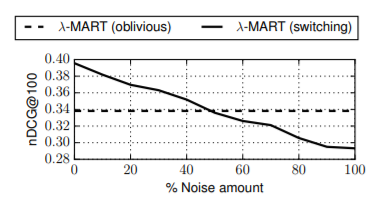 Figure 3: Semantic query annotation robustness for simulated intent classifiers of a range of accuracy levels.
20
Annotation Effectiveness
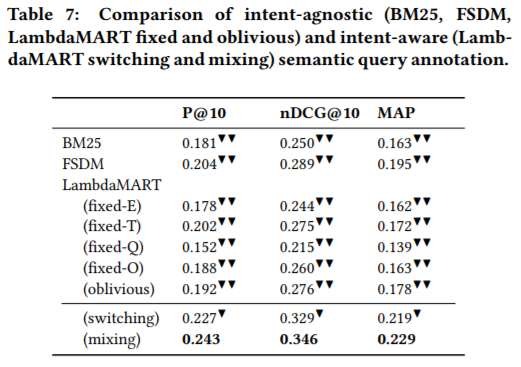 21
Outline
Introduction
Method
Experiment
Conclusion
22
Conclusion
Main contributions are three-fold
An intent-aware framework for learning semantic query annotations from structured knowledge bases.

A thorough validation of the proposed framework in terms of annotation effectiveness and robustness.